Наряжать ёлочку.
Вешать новогодние игрушки.
                         снежинки
                                
                                      
    
   шарики            звёздочки
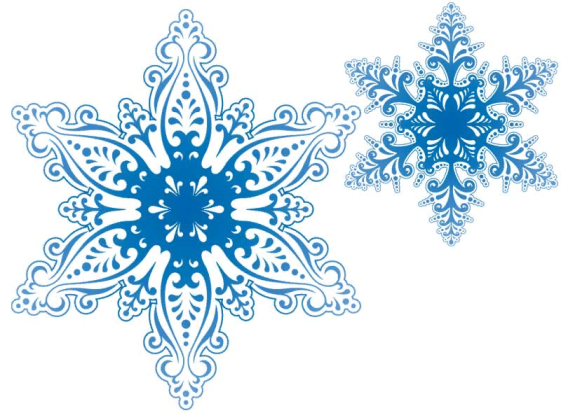 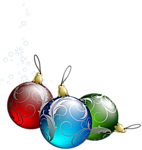 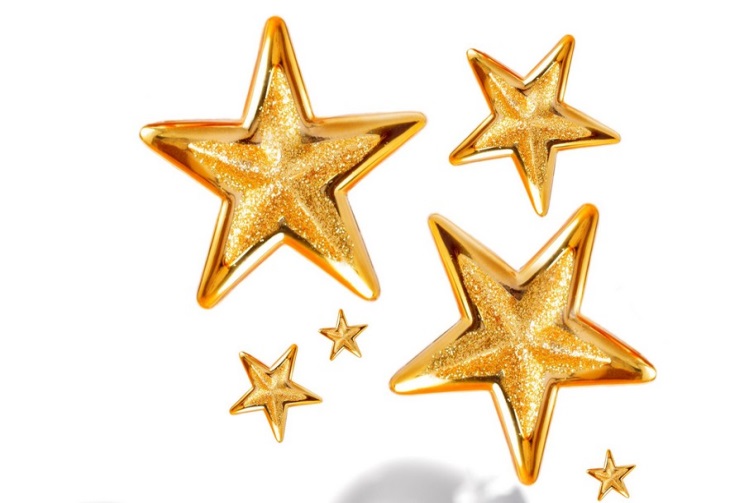 1
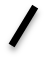 На ёлку повесили зелёных      шариков и синих     шариков.
Сколько всего шариков повесили ?
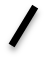 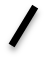 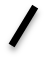 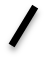 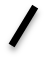 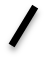 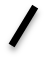 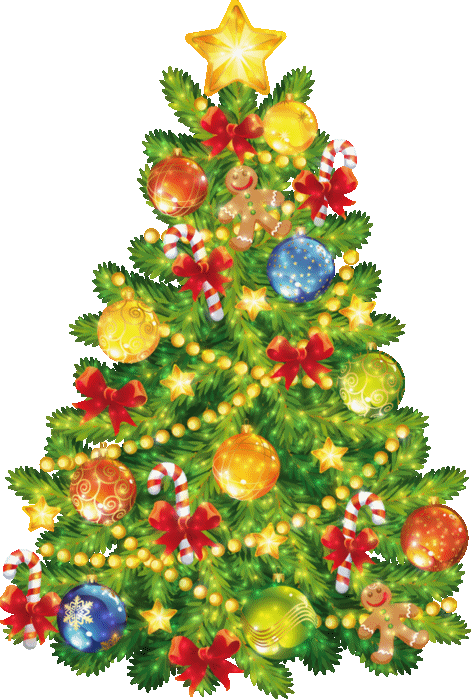 5 + 5 = 10 ш.
Ответ: 10 ш.
На ёлки было      снежинок.
 Упало       снежинок. Сколько снежинок осталось на ёлке?
Было – 6 с.
Упало – 2 с. 
Осталось - ?с.
6 – 2 = 4 с.
Ответ: 4 с.
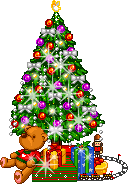 Молодцы!
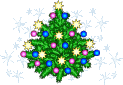 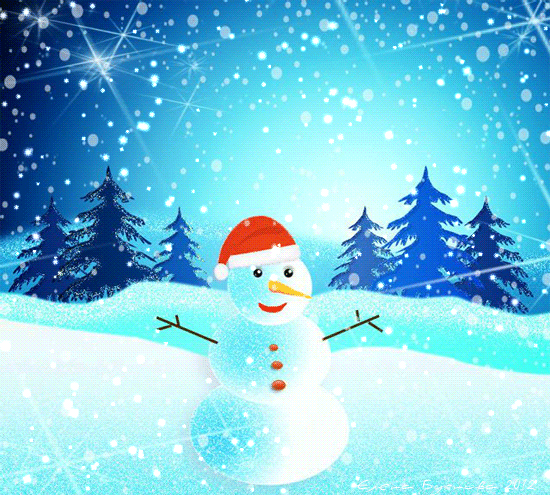